Adabiyot
7- sinf
Mavzu: Jahon otin Uvaysiy
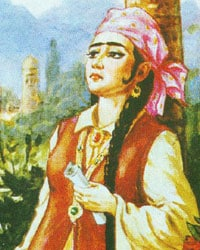 JAHON OTIN UVAYSIY
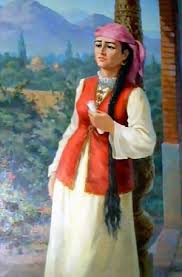 Marg‘ilonda Siddiq bobo va Chinnibibi oilasida tug‘ilgan.
Akasi – Oxunjon hofiz
Turmush o‘rtog‘i – Hojixon
(1779 –1845)
UVAYS QARONIY
Uvays Qaroniy Payg‘am-barimiz Muhammad (s.a.v) bilan uchrashmagan, ammo ularning ehtiromlariga sazovor bo‘lgan zotdir.
	Uvaysiyning taxallusi ana shu zot bilan, Payg‘am-barimizning ko‘rmay turib mehrlariga sazovor bo‘lish ilinji bilan bog‘liq. (Zahabiy)
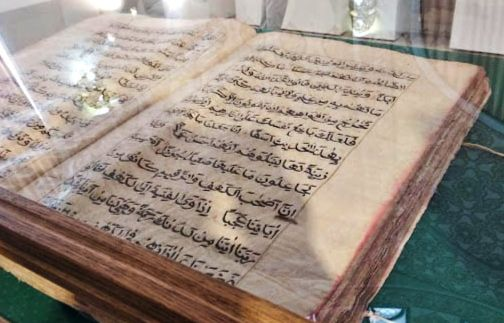 UVAYSIY QO‘QONDA
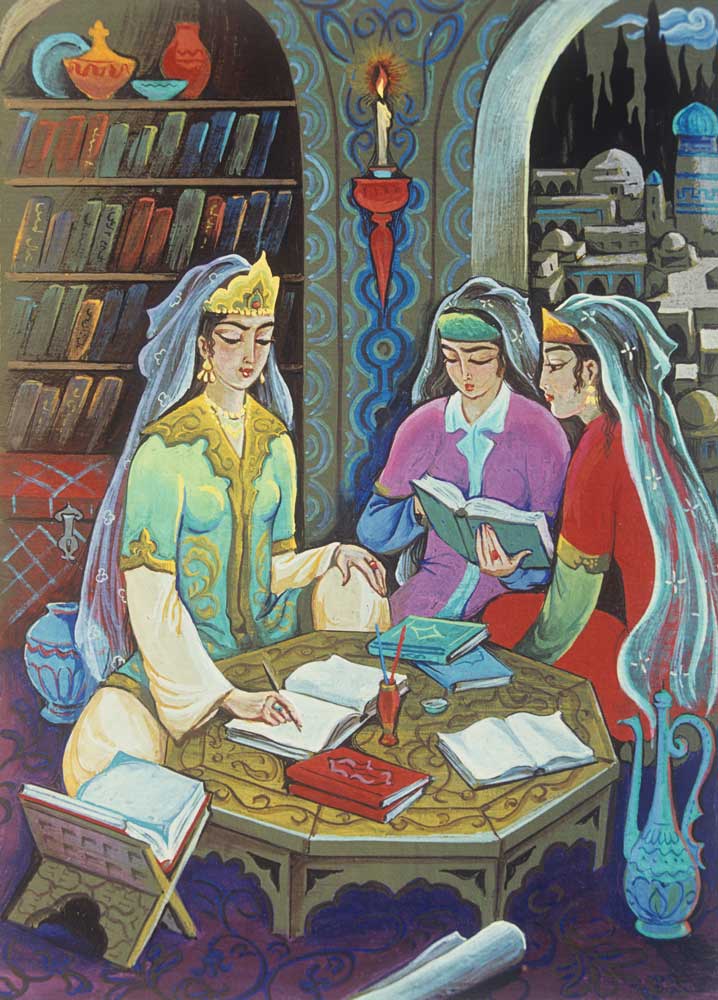 Nodirabegim saroyi
Hojixon vafoti
Quyoshxon (Xokiy)
Muhammadjon
    (Majnun)
UVAYSIY
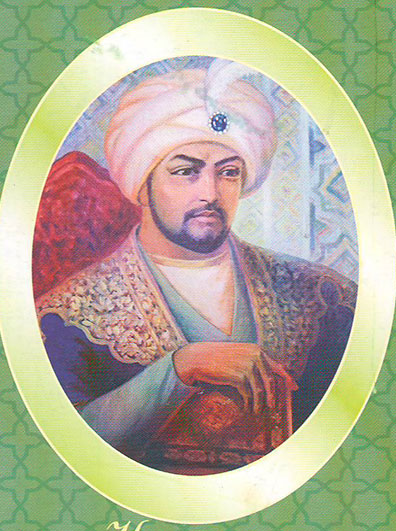 Bukun, ey do‘stlar, farzandi jononimni 							sog‘indim,
Gado bo‘lsam ne ayb, ul shohi davronimni 						sog‘indim.
1842-yil Nodirabegim vafoti
Bibi Xadicha
Umarxon Amiriy vafoti
Qashqar
sarbozlik
UVAYSIYNING  SHE’RIY DEVONI
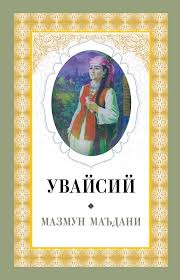 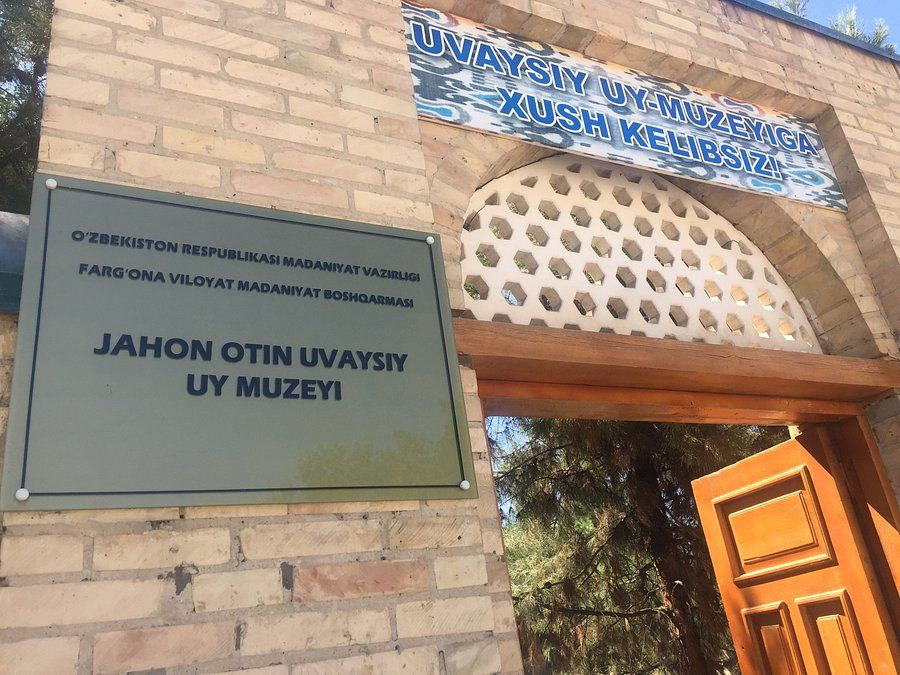 JANRLAR
G‘azal
Muxammas
Musaddas
Murabba’
Chiston
Doston
Xoljon Otin Mag‘ziy
“Sog‘indim”
Musoﬁrman, g‘aribman, bekas-u ham benavodurman
Vujudim dardga to‘ldi, emdi darmonimni sog‘indim.

Tilimning zikri-yu, ko‘nglimni ﬁkri, yaxshi farzandim, 
Azizim, yolg‘izim, davlatli sultonimni sog‘indim.
“Sog‘indim”
Kecha-kunduz yo‘lig‘a muntazirdurman, tikarman ko‘z,
Kelib holim so‘ribon ketsa, mehmonimni sog‘indim.

Nasibin uzmadi Tangri, ilojin topmag‘ay kelsa,
Onam deb bo‘lg‘usi bag‘ri qizil qonimni sog‘indim.
“Sog‘indim”
Qorong‘u bo‘ldi olam ko‘zima ushbu judolikdin,
Ko‘z-u ko‘nglum ziyosi mohi tobonimni sog‘indim.

Mani bekas Uvaysiy, yig‘lagayman ro‘z-u-shab tinmay, 
Uyimning ziynati, ko‘z ravshani, xonimni sog‘indim.
MUSTAQIL BAJARISH UCHUN TOPSHIRIQLAR
Uvaysiyning “Uvaysiyman” radifli g‘azal baytlarini ketma-ketlikka amal qilgan holda sharhlang.
Sizga notanish so‘zlar lug‘atini yozing.
G‘azallardan birini yod oling.